Probabilístico Aleatorio Por conglomerados.
# 15  Itzel 
# 8  Monica
# 14 Valeria
Significado
Estos grupos contienen toda la variabilidad de la población. las unidades de estudio.
Algo que puede resultar muy beneficioso en relación al coste del propio muestreo.
En muestreo por conglomerado, en lugar de seleccionar a todos los sujetos de la población inmediatamente, el investigador realiza varios pasos para reunir su muestra de población
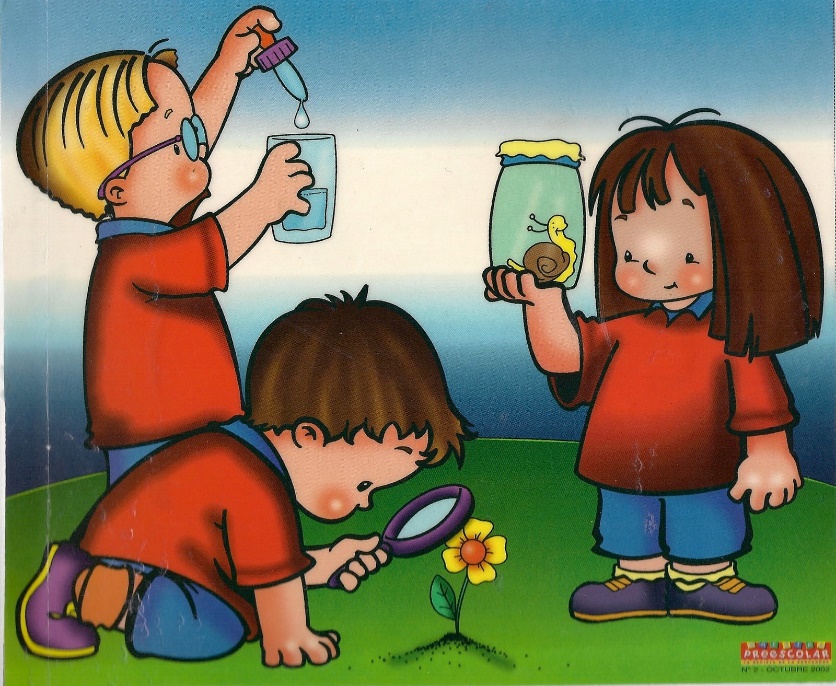 Ejemplos
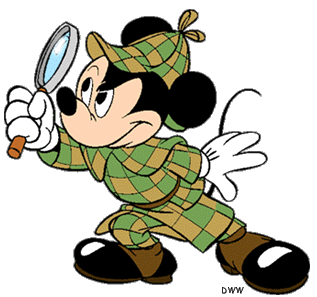 Aplicado en general
Ejemplo: 
Número de niños por manzana 
las 3510 manzanas de una ciudad  se localizan 90 poblados(urbanizaciones AAHH y conjuntos de habitacionales)
El número de manzanas en las diferentes urbanizaciones no es el mismo 
Se selecciona una mestra aleatoria simple de 15 poblados y se determina  el numero de niños por manzana
Basado en educación
Si se quiere realizar un estudio de todos los jardines de preescolar de méxico, se puede dividir por conglomerados como las comunidades, estados, o incluso por una  determinada zona escolar.